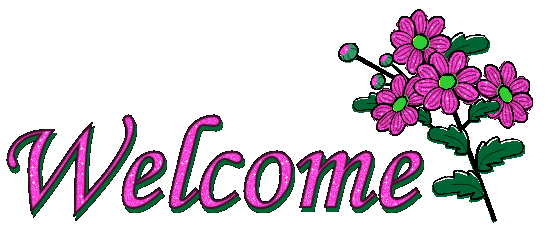 X-OR Gate
পরিচিতি
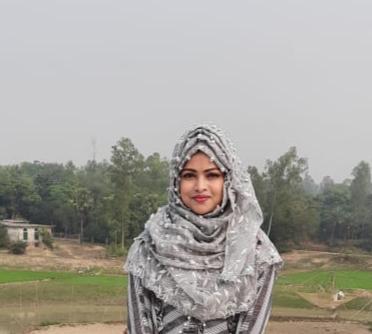 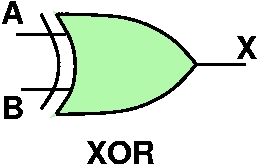 ফাতিমা আক্তার  হাসি
প্রভাষক  (আইসিটি)
ইমেইলঃfatemahashi@gmail.com
অধ্যায়ঃ ৩
X-OR  Gate
তারিখঃ ১৩/১২/২০২০ ইং
[Speaker Notes: এই ছবিটি হাইড করে রাখা যেতে পারে অথবা শিক্ষক ইচ্ছা করলে দেখাতেও পারেন।]
বিষয়ঃ তথ্য ও যোগাযোগ প্রযুক্তি
শ্রেণিঃ  একাদশ  ও  দ্বাদশ 
                                                  বিষয় কোডঃ ২৭৫

                         আলোচনার বিষয়ঃ  তৃতীয়  অধ্যায় –(  X- OR Gate )
শিখনফল
পাঠ শেষে শিক্ষার্থীরা ------- 
  1) X-OR গেইট কি- তা বলতে পারবে। 
 2)  মৌলিক গেইট এর মাধ্যমে X-OR Gate বাস্তবায়ন করতে পারবে।  
   3) NOR / NANDগেইট এর মাধ্যমে X-OR Gate বাস্তবায়ন করতে পারবে।
X-OR GATE
X-OR গেইটঃ Exclusive OR গেইটকে সংক্ষেপে X-OR গেইট বলা হয়। এটি একটি যৌগিক গেইট যা AND, OR ও NOT গেইটের সাহায্যে তৈরি করা হয়। এই গেইটের মাধ্যমে বিভিন্ন ইনপুট বিট তুলনা করে আউটপুট সংকেত পাওয়া যায়। ইনপুটে বেজোড় সংখ্যক ১ থাকলে আউটপুট ১ হয়, অন্যথায় ০ হয়।
X-OR Gate
+
A and B input এর X-OR GATE এ Output সমীকরণ হবে    A       B
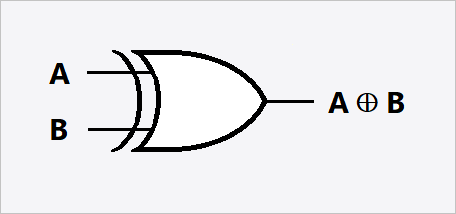 X-OR Gate
X-OR Gate
একক কাজ
প্রদত্ত গেইটটিতে  Z এর মান কী হবে?
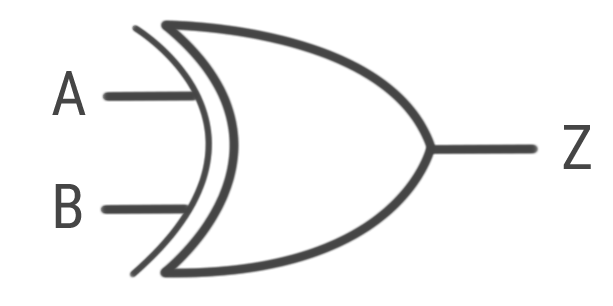 শুধু মৌলিক গেইট দিয়ে X-OR গেইট এর লজিক চিত্র বাস্তবায়ন:
দুটি ইনপুট A ও B এর ক্ষেত্রে X-OR গেইটের আউটপুট সমীকরণ−
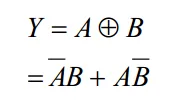 শুধু NAND গেইট দ্বারা X-OR গেইটের বাস্তবায়নঃ
শুধু NOR গেইট দ্বারা X-OR গেইটের বাস্তবায়নঃ
NOR Gate To X-OR Gate
দলীয় কাজ
“ক” দল
“খ” দল
X-OR GATE এর সত্যক সারণী আঁক।
মৌলিক GATE এর মাধ্যমে X-OR GATE বাস্তবায়ন কর।
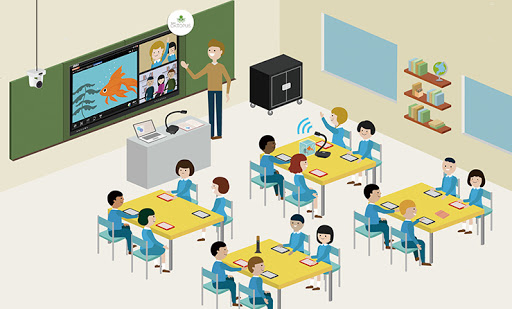 পাঠ মূল্যায়ন
NOR Gate  এর মাধ্যমে X-OR Gate বাস্তবায়ন কর।
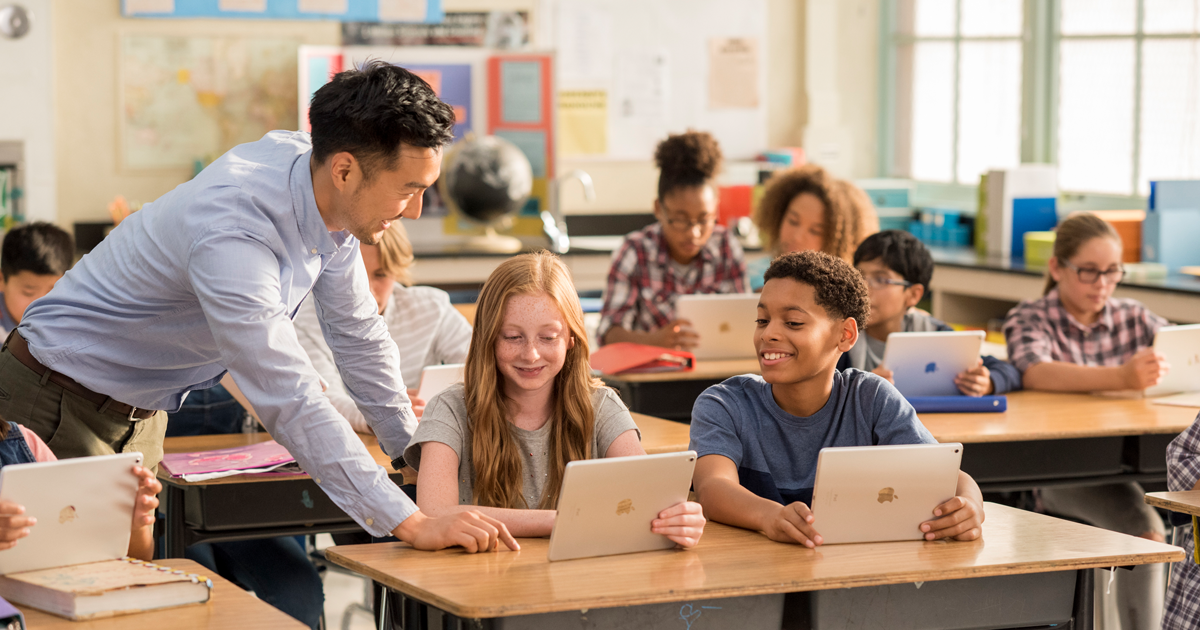 ধন্যবাদ